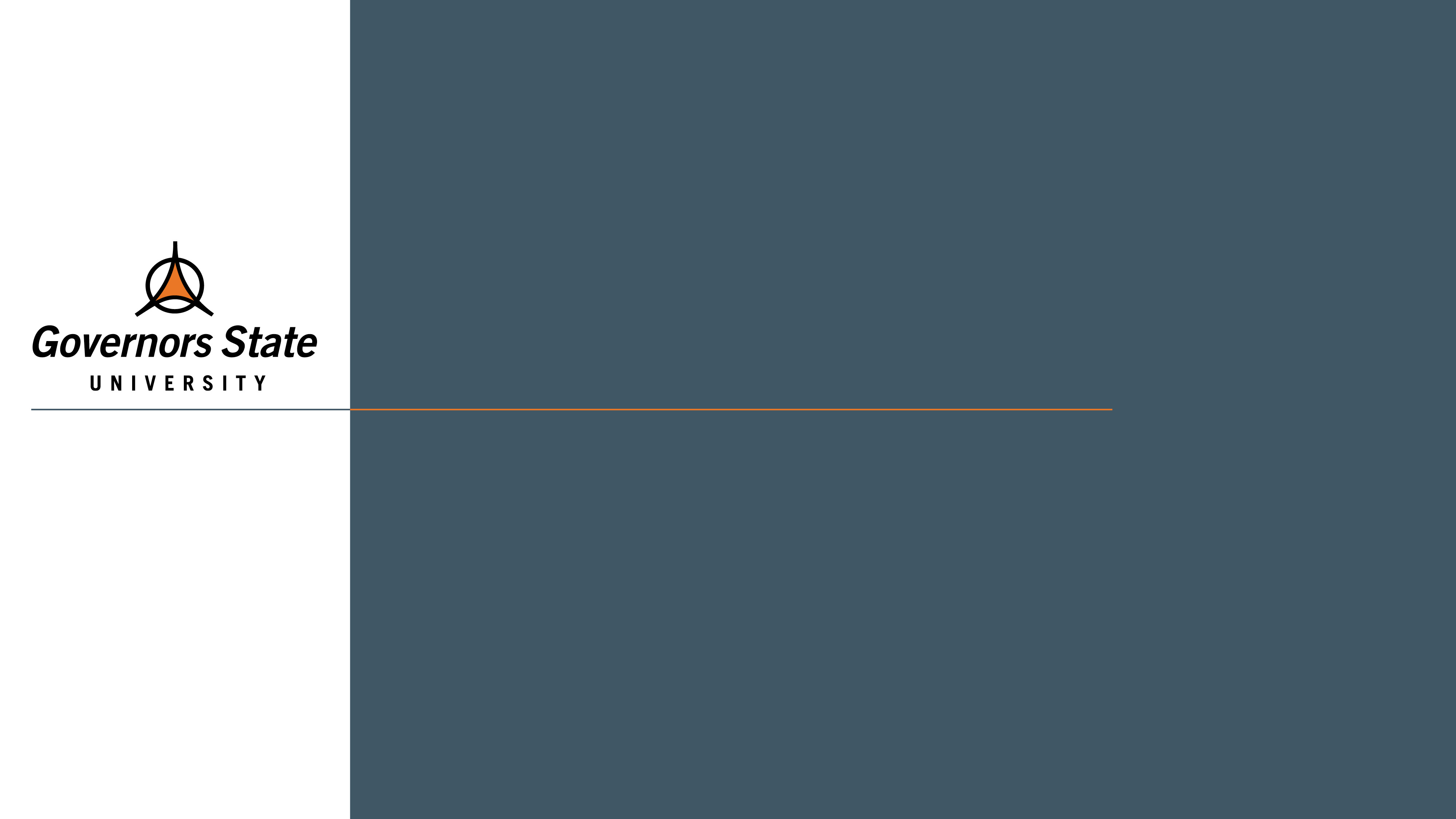 Are You Ready to Transfer?
presented by:

Tiffani Robertson	
Associate Director of Admissions
trobertson3@govst.edu
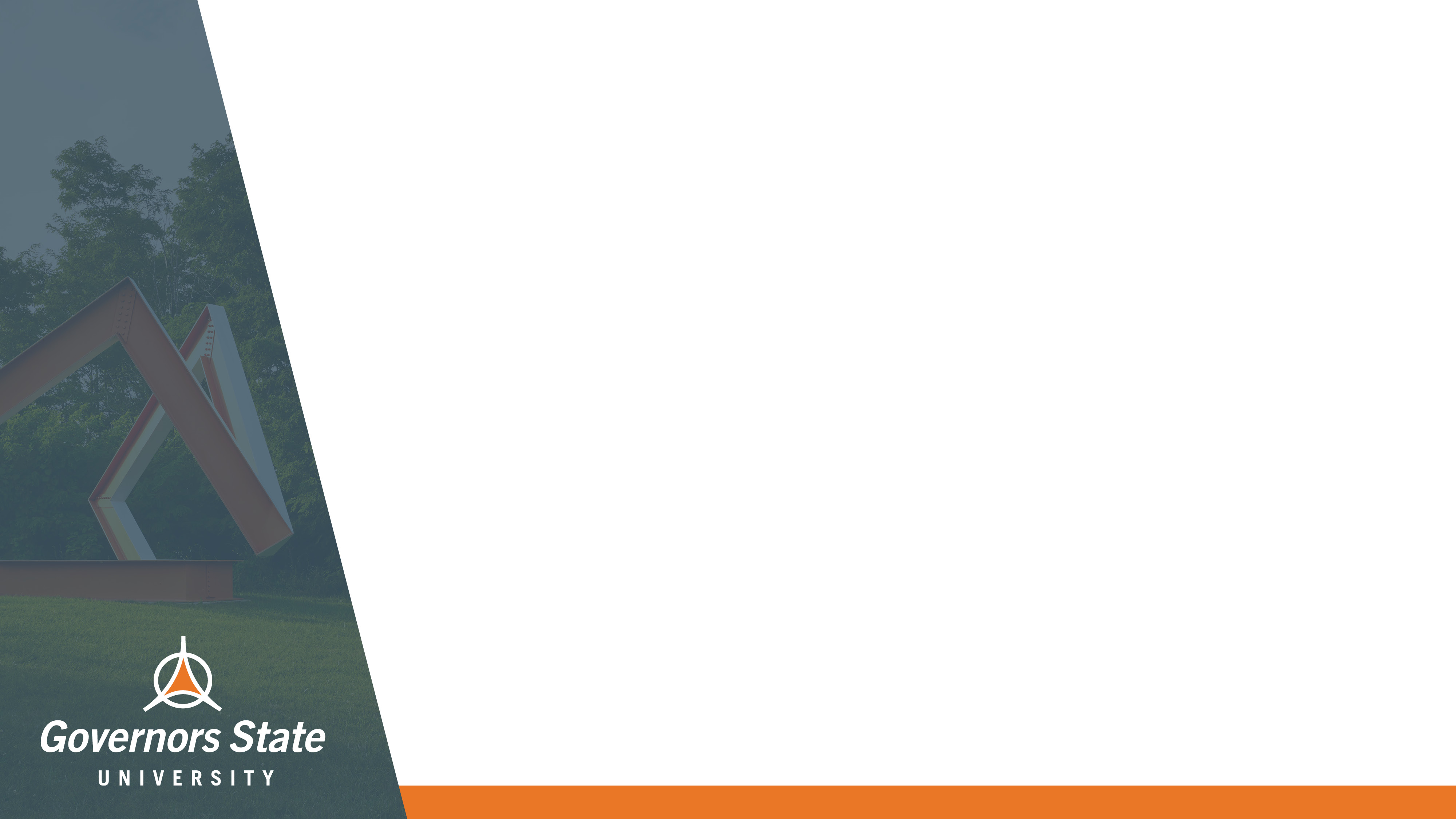 Who are we?
-Founded in 1969

   -3,585 Students Enrolled

      -12:1 Student-Faculty Ratio

         -49,000 alumni

            -42.6% of Undergraduates are First Generation College Students

               -20 countries represented in our student body
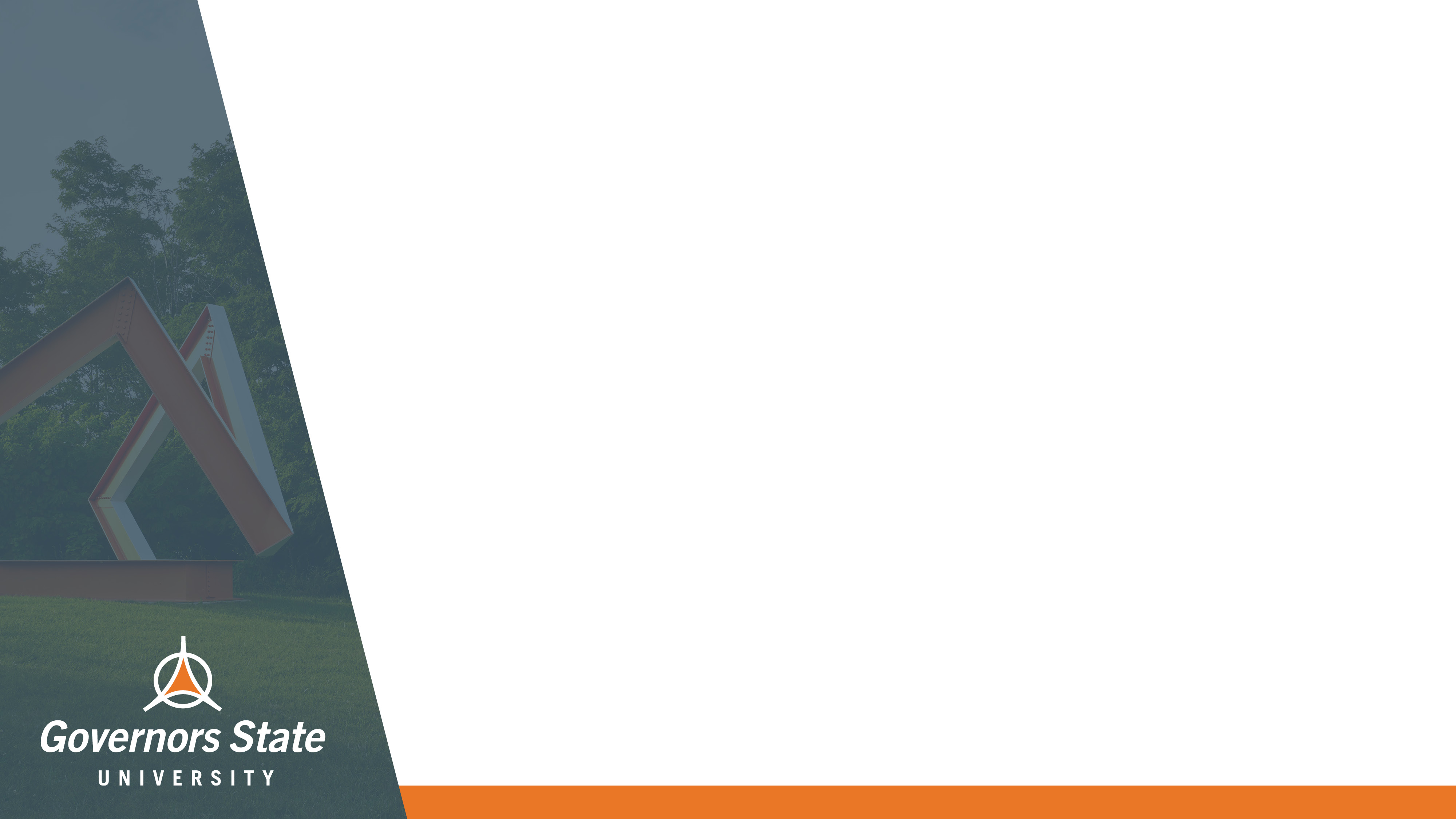 Find the right program for you!
College of Arts and Sciences
	16 programs, 23 minors

   College of Education 
	   3 programs, 3 minors 

      College of Business 
	      5 programs, 8 minors 

         College of Health and Human Services
	         7 programs, 2 minors
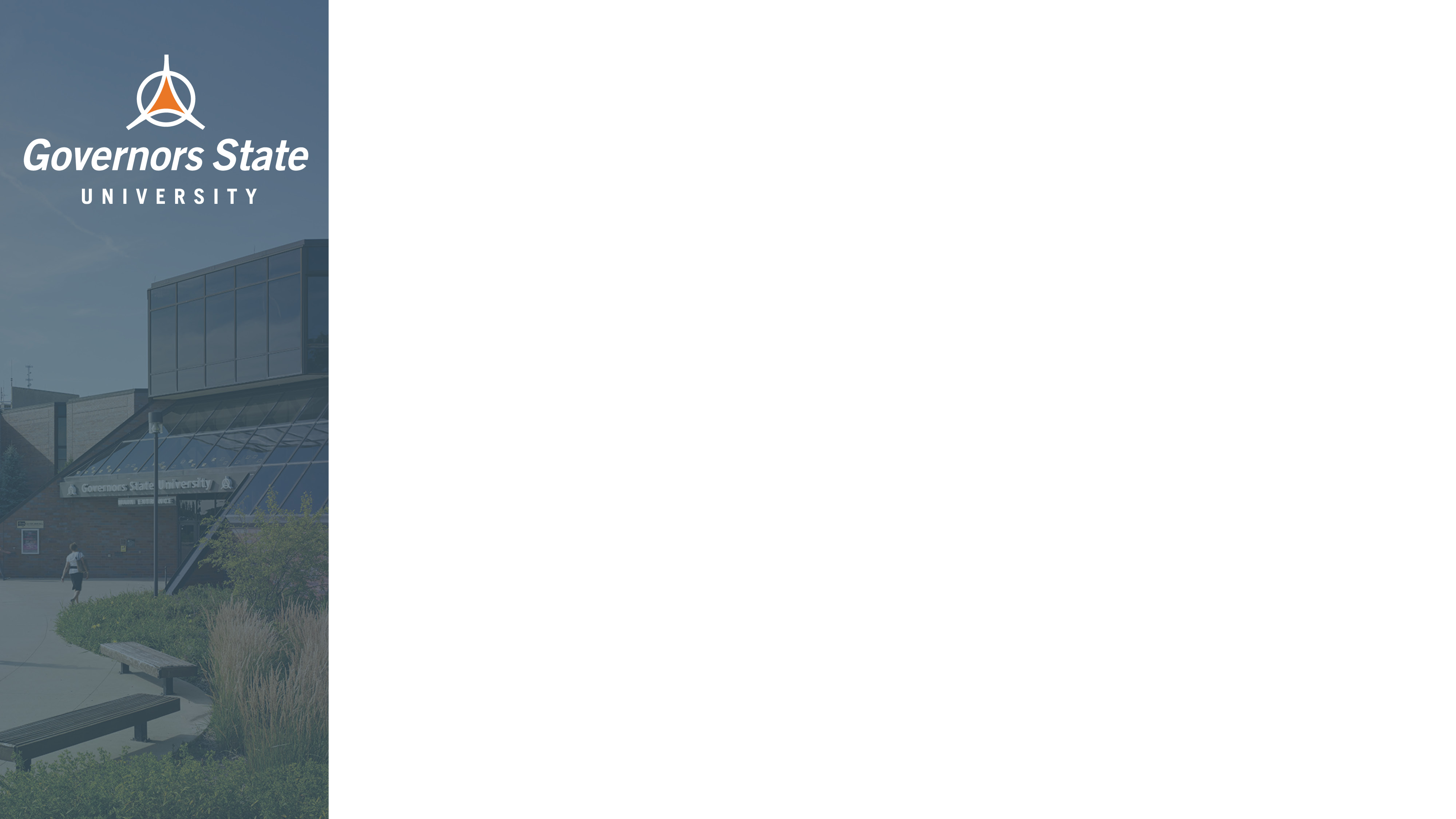 Get Involved!
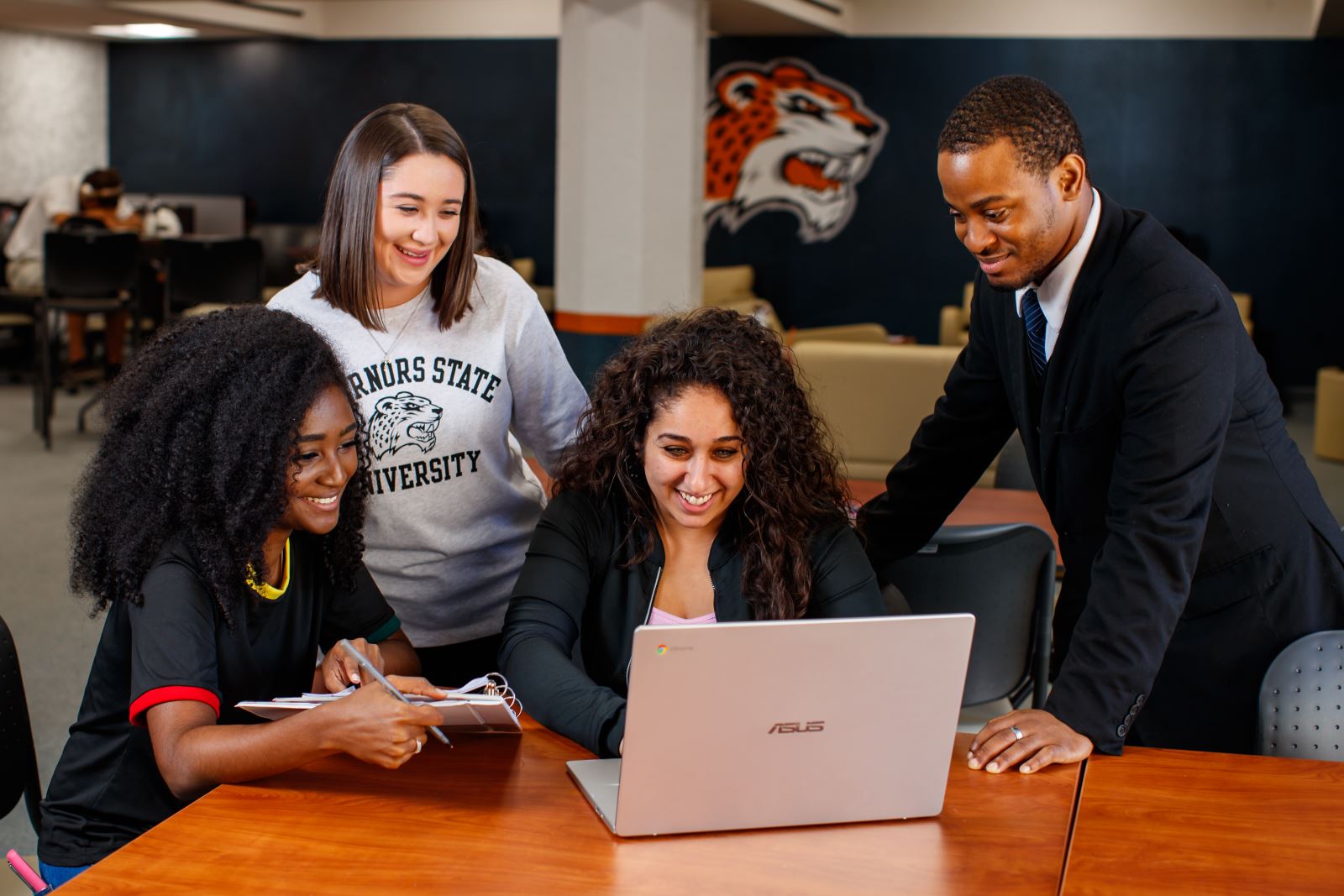 Student Clubs and Organizations 
Sports Teams
Student Senate
On-campus Employment
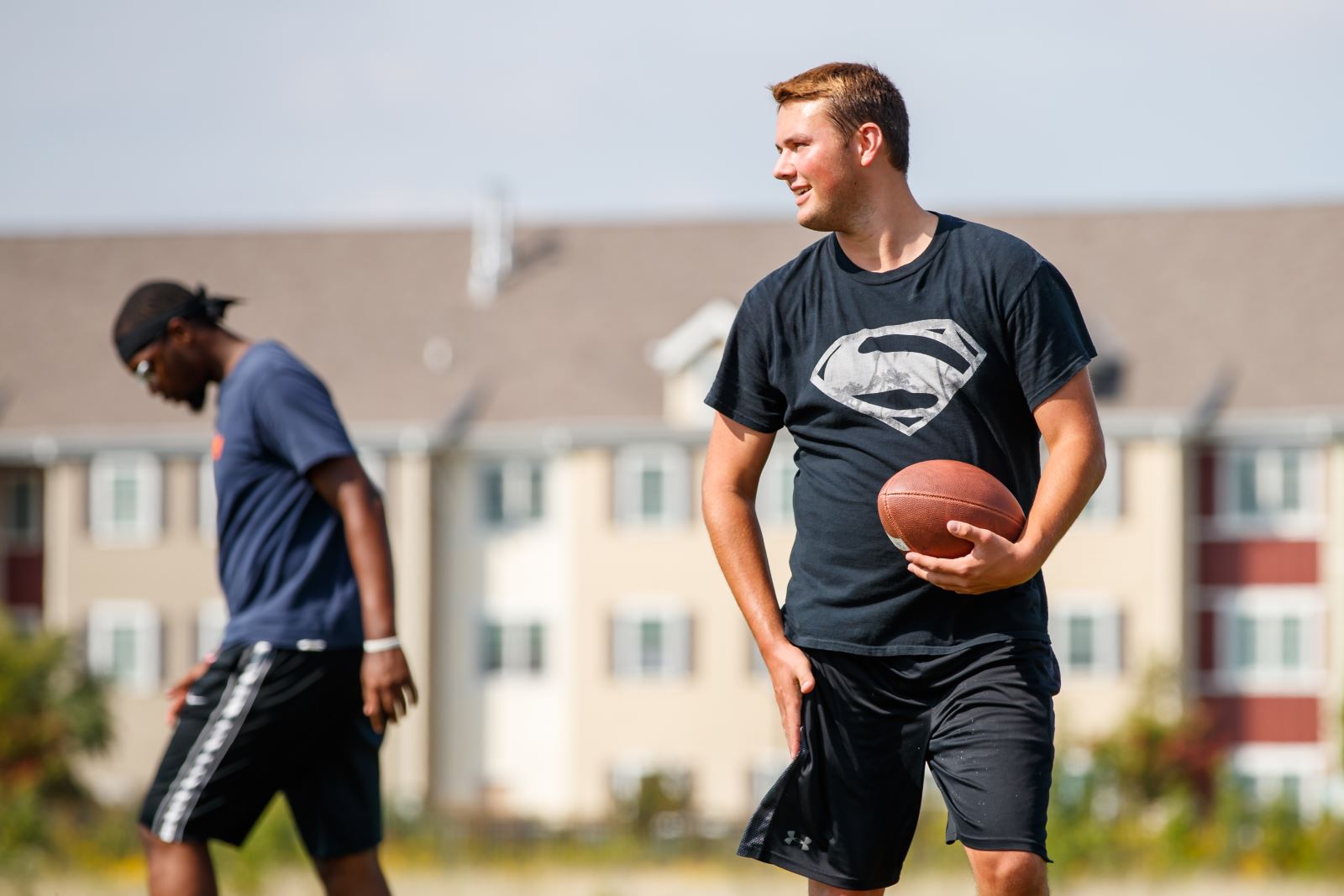 Honors Societies
Program Counsels 
Student Ambassadors
Leadership Development
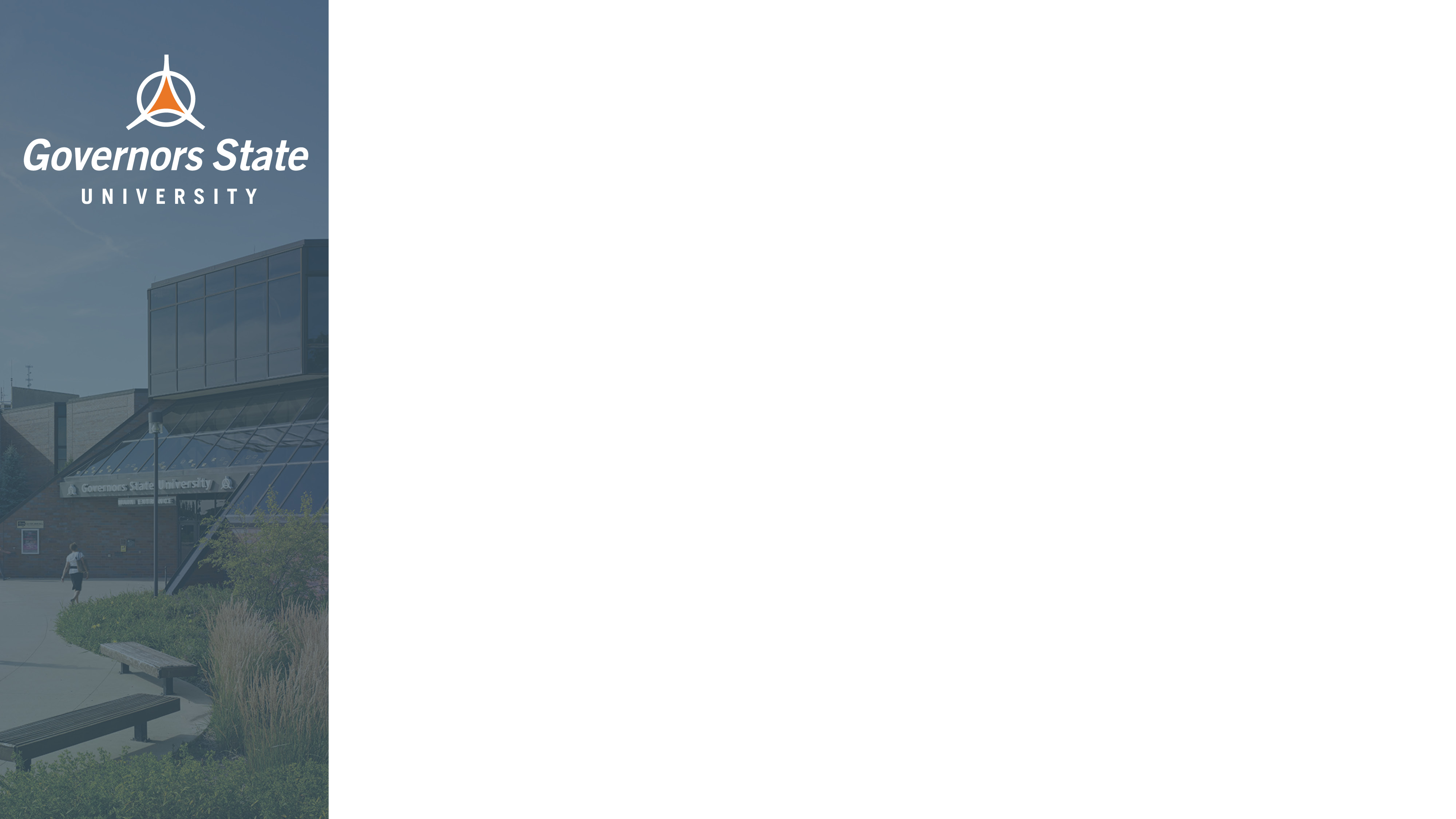 Become a Jaguar!
NAIA Collegiate Teams

-Men’s and Women’s Basketball
-Men’s and Women’s Cross Country
-Men’s and Women’s Golf
-Men’s and Women’s Soccer 
-Women’s Volleyball
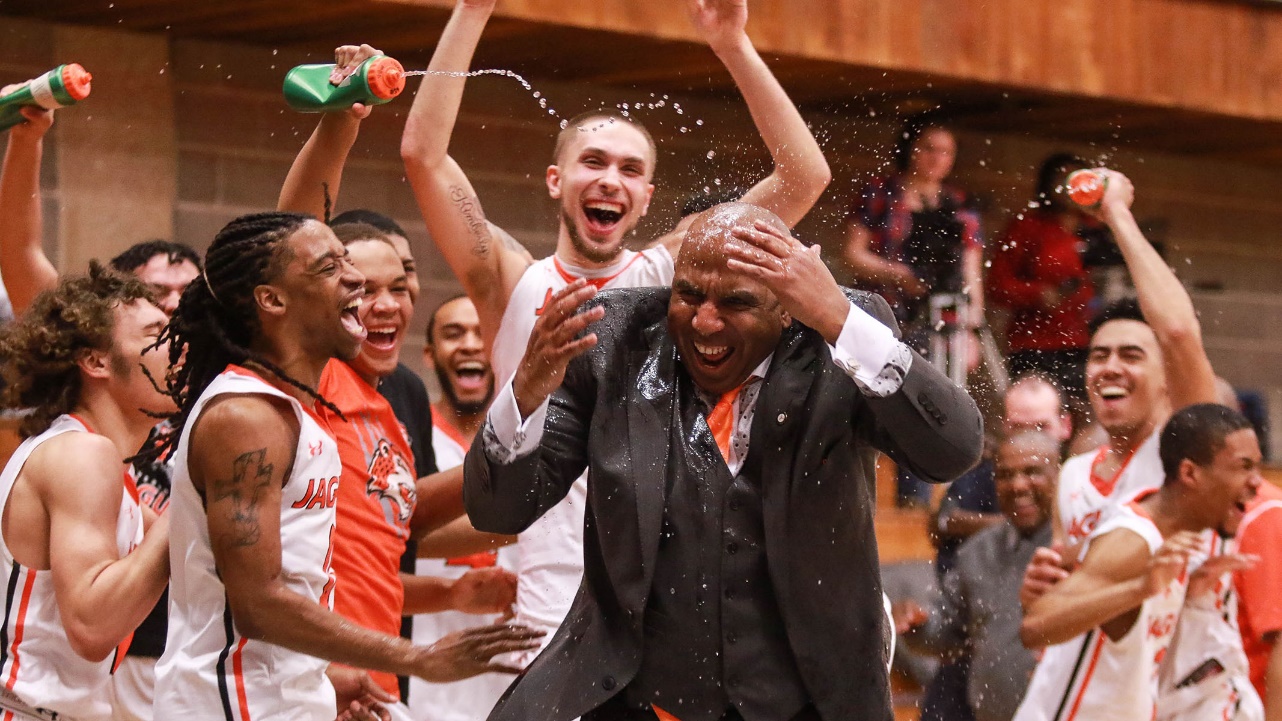 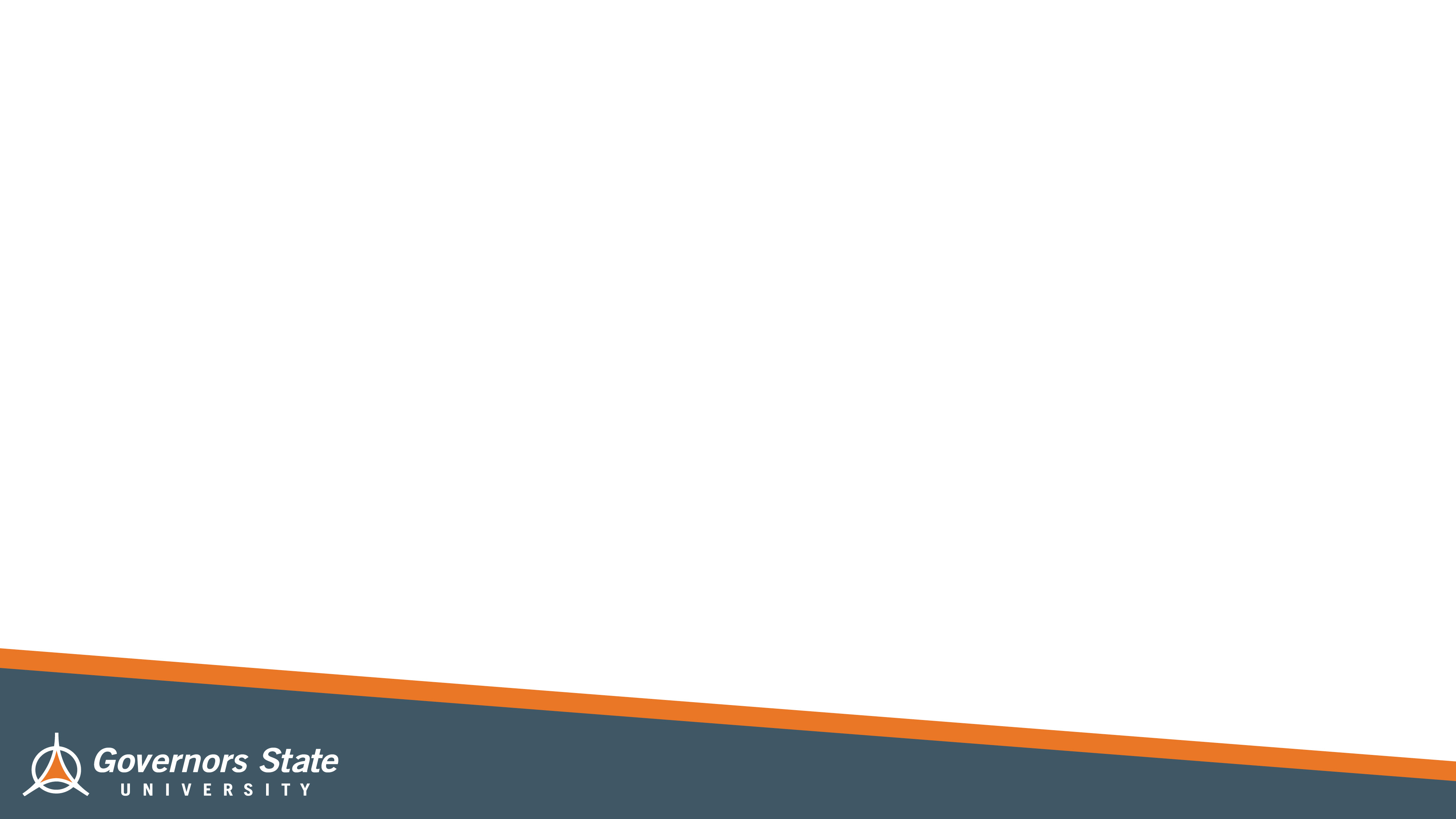 Institutional Scholarships
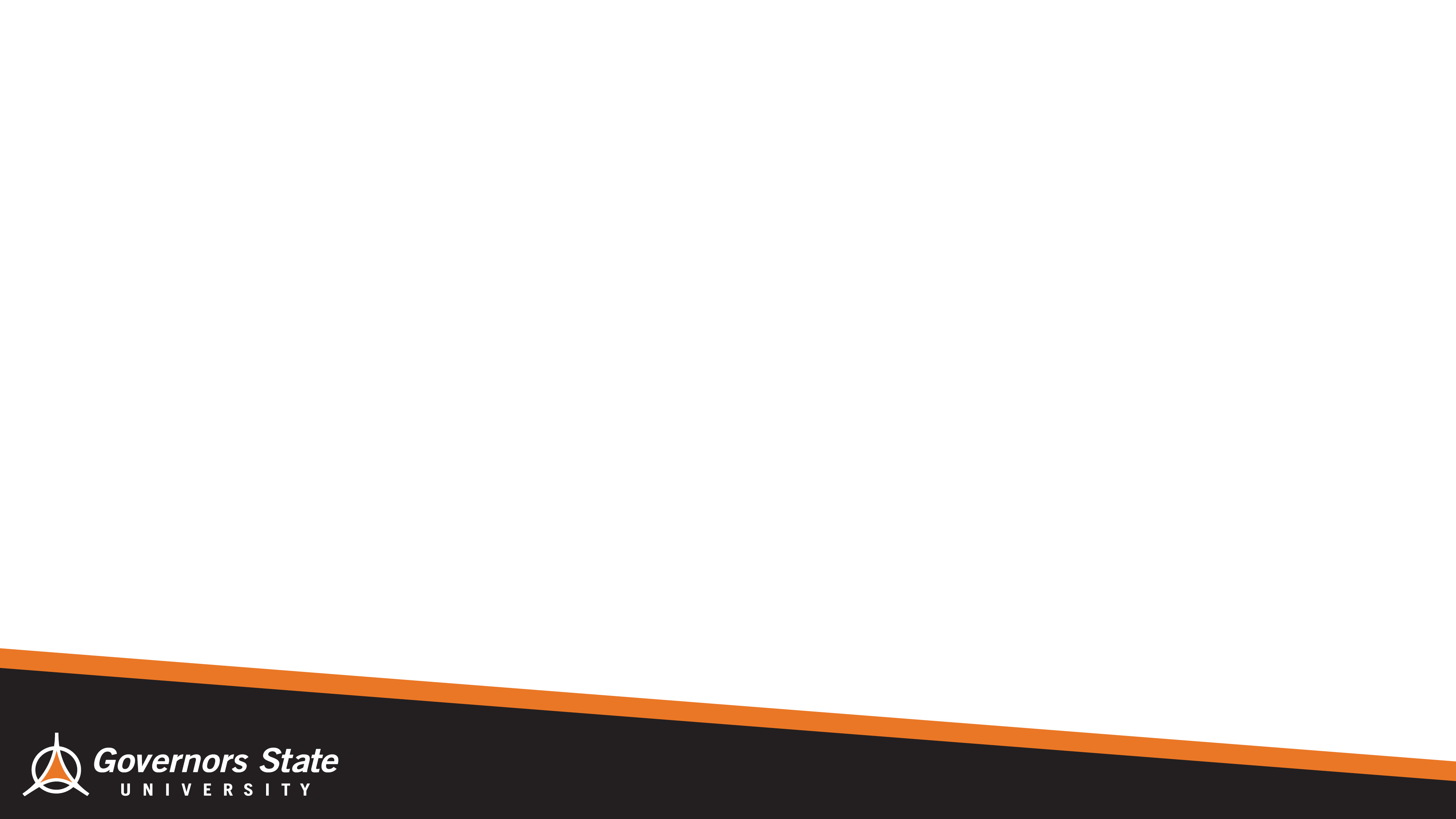 Admission Requirements
-24 semester hours of college coursework

-2.0+ cumulative GPA*

-Good standing at previously attended institution



*Education, Health Administration, and Social Work have special requirements.
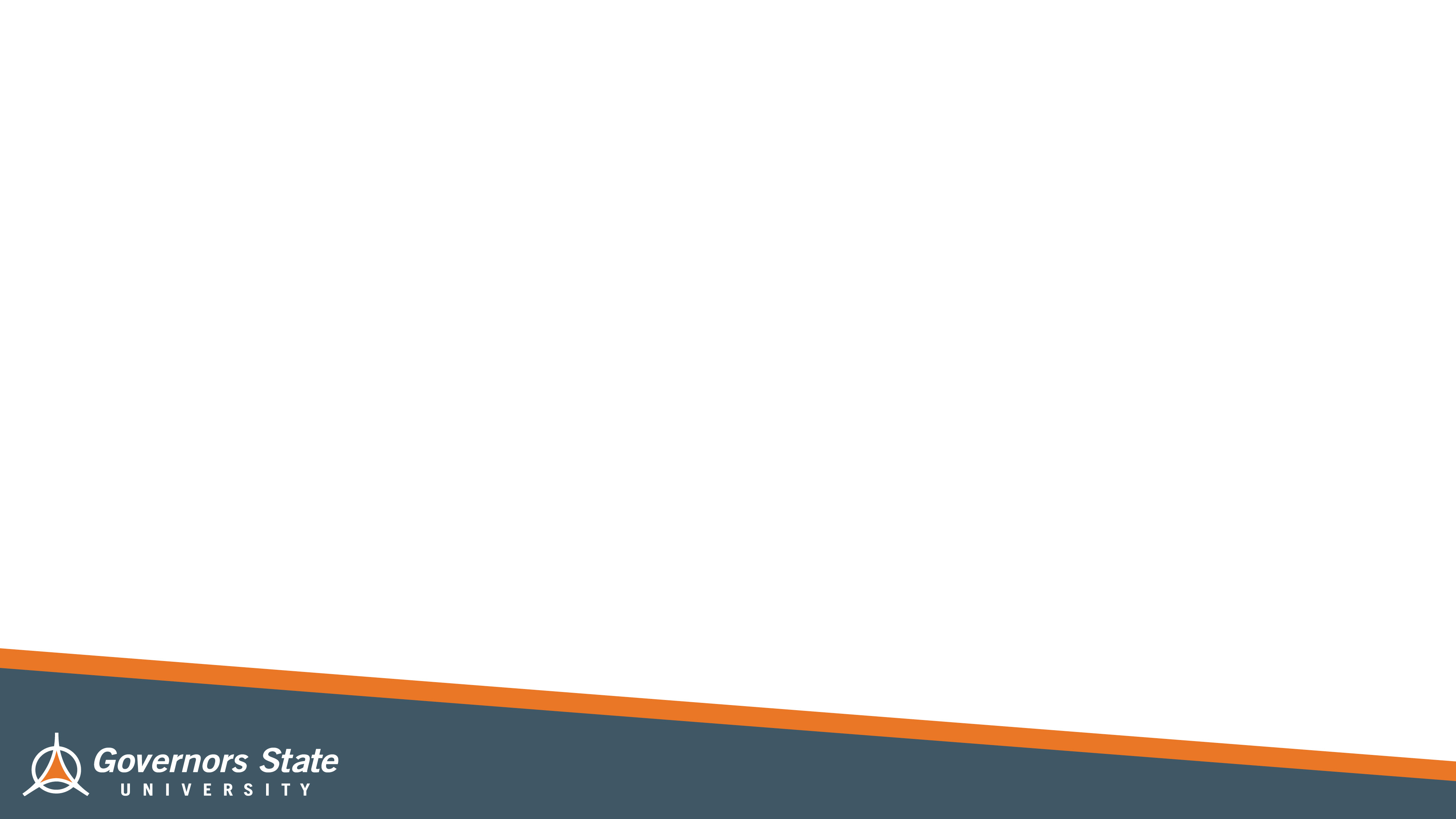 How to Apply
-Complete an application today, or online at: apply.govst.edu/apply

-$25 application fee – currently waived for Undergraduate Students!

-Submit all official transcripts from all previously attended colleges/universities 

-Check for additional admission requirements

Examples: Social Work requires two Letters of Recommendation; Nursing requires RN Licensure.
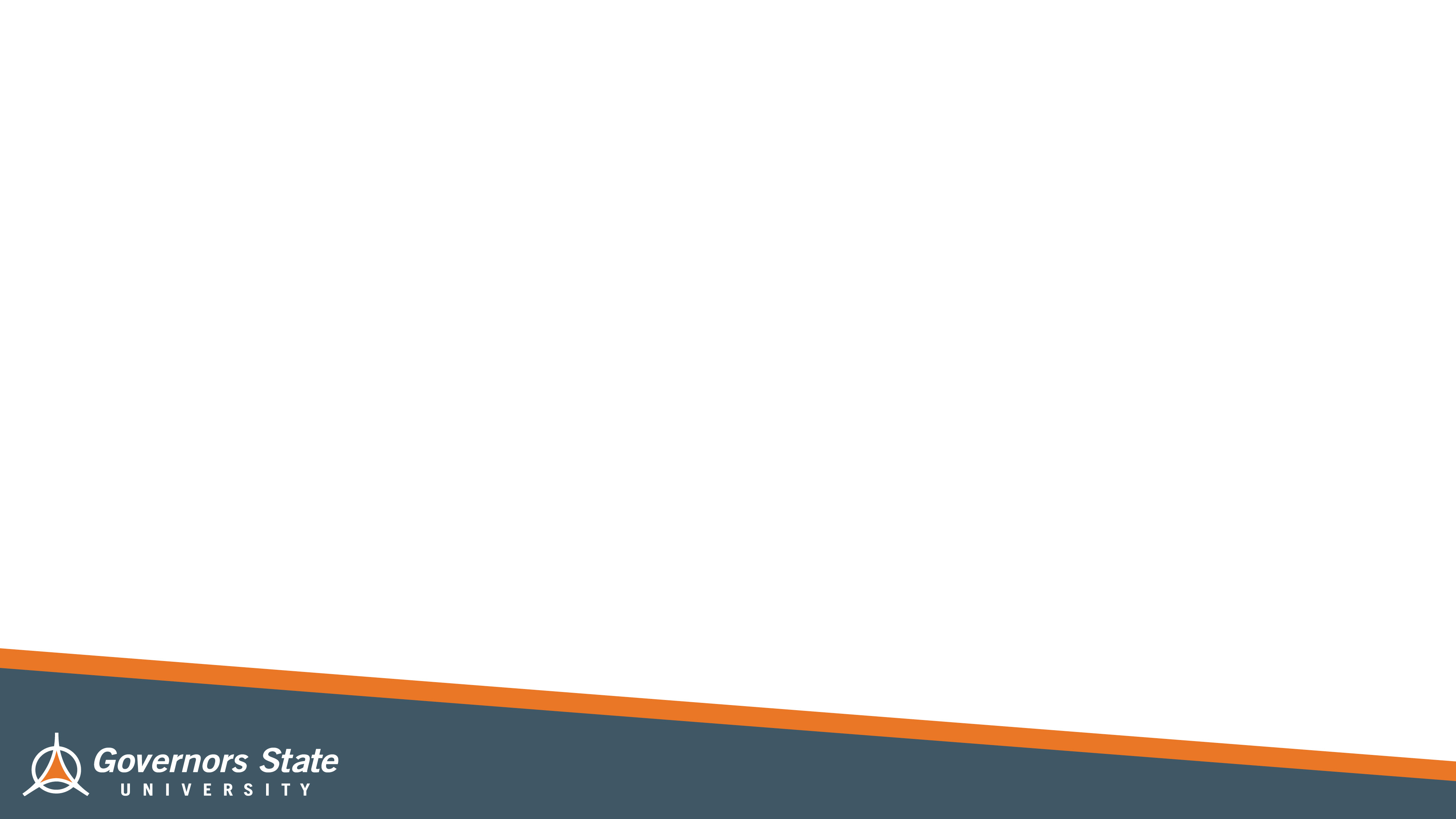 Office of Admissions
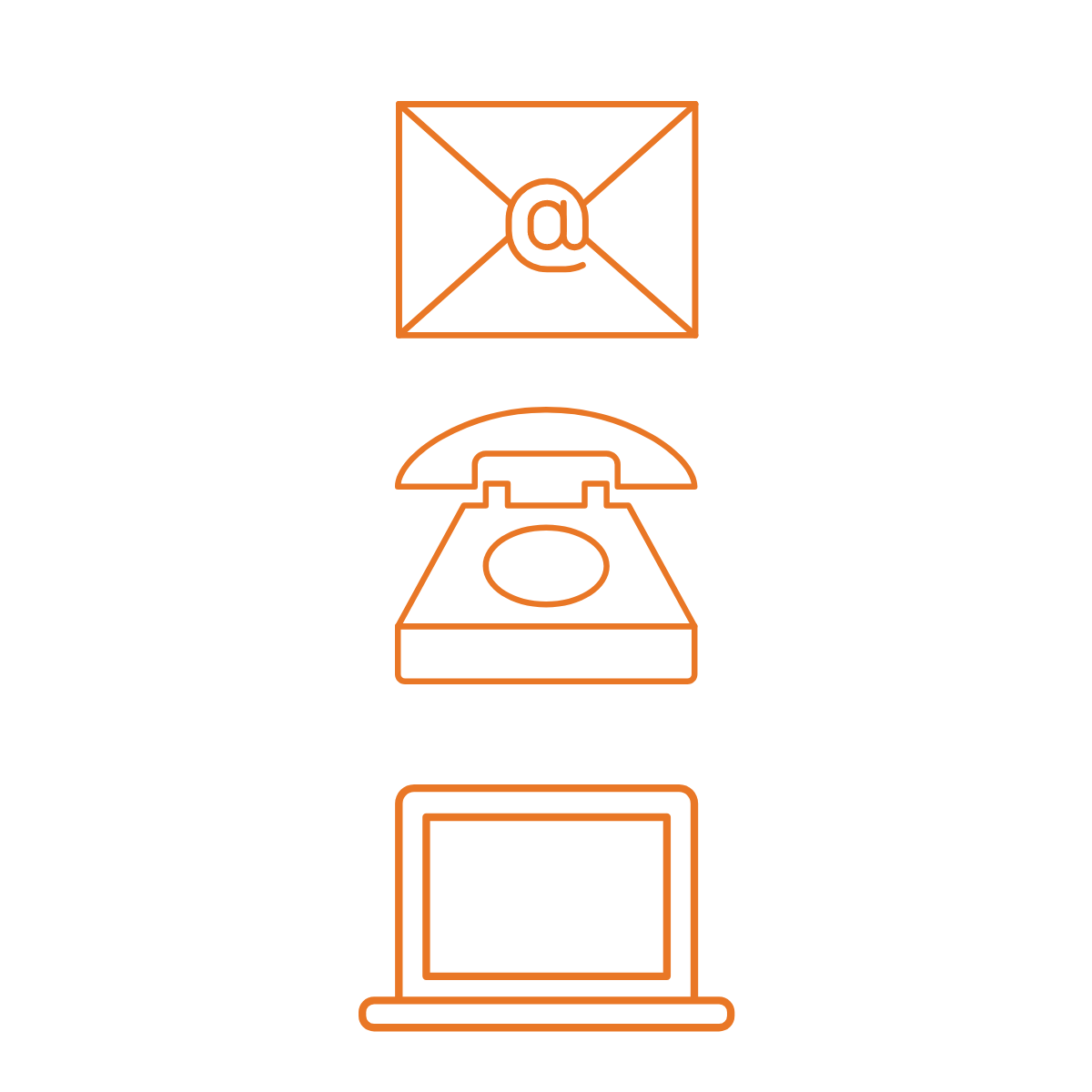 Phone: (708) 534-4490 

Email: admission@govst.edu 

Website: www.govst.edu/admissions
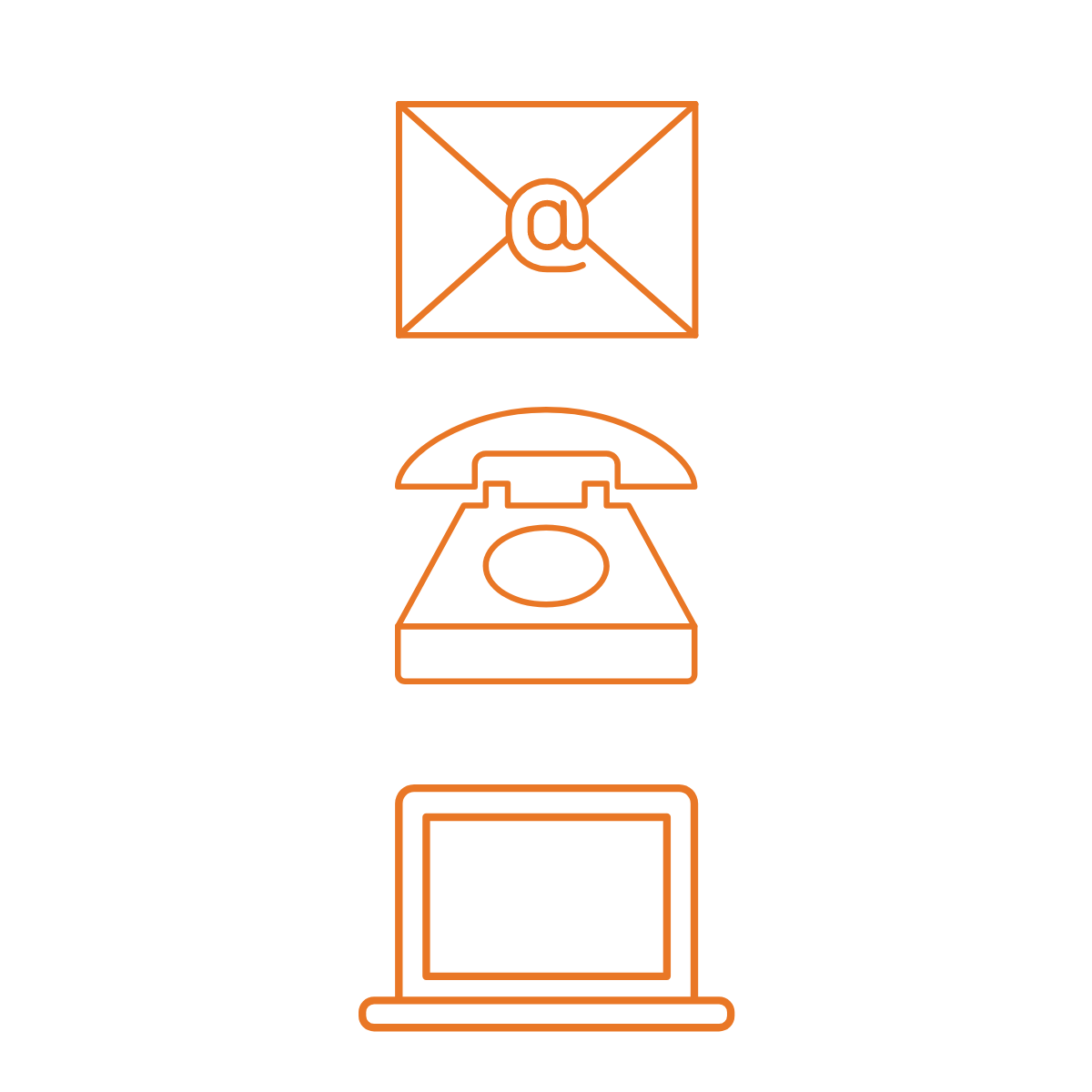 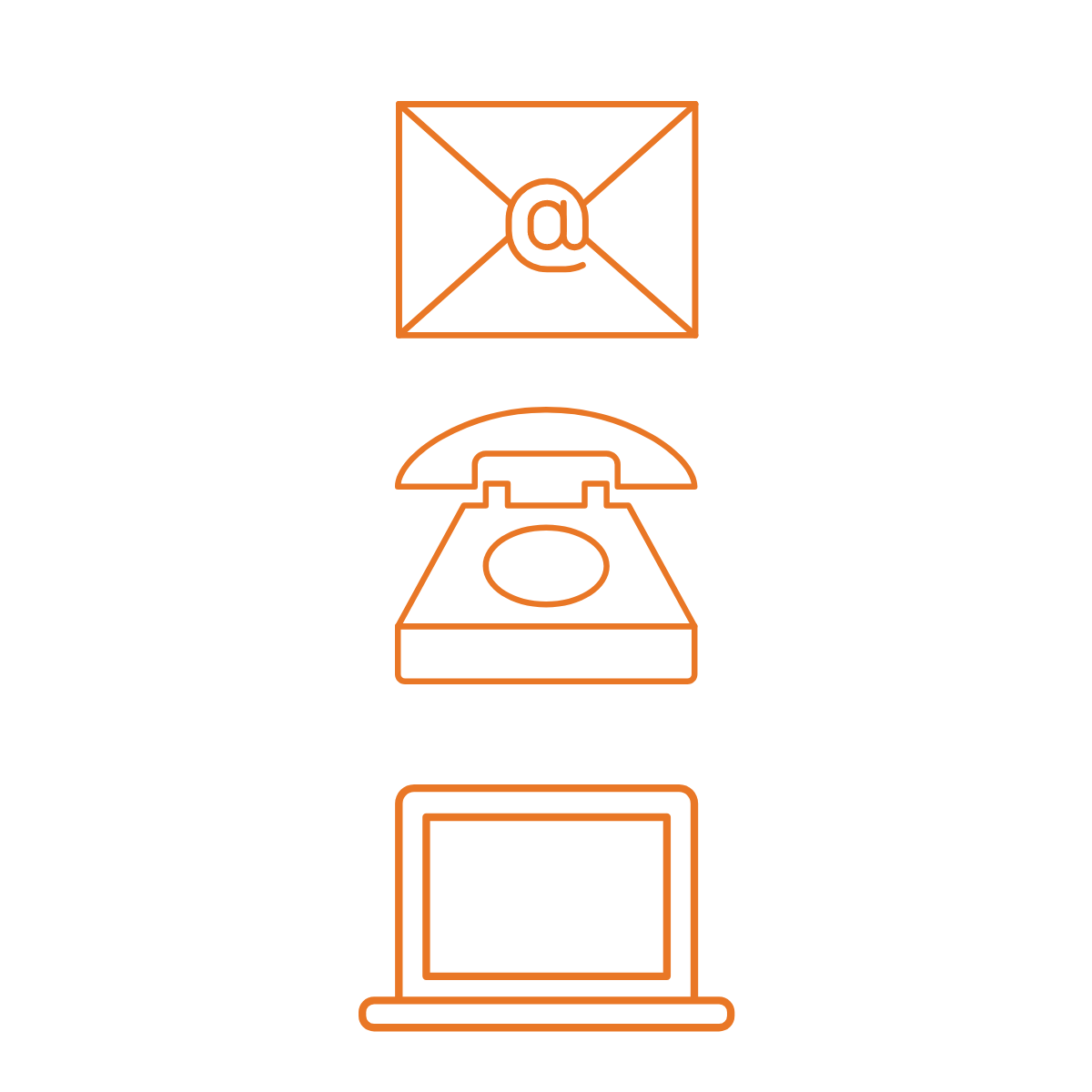 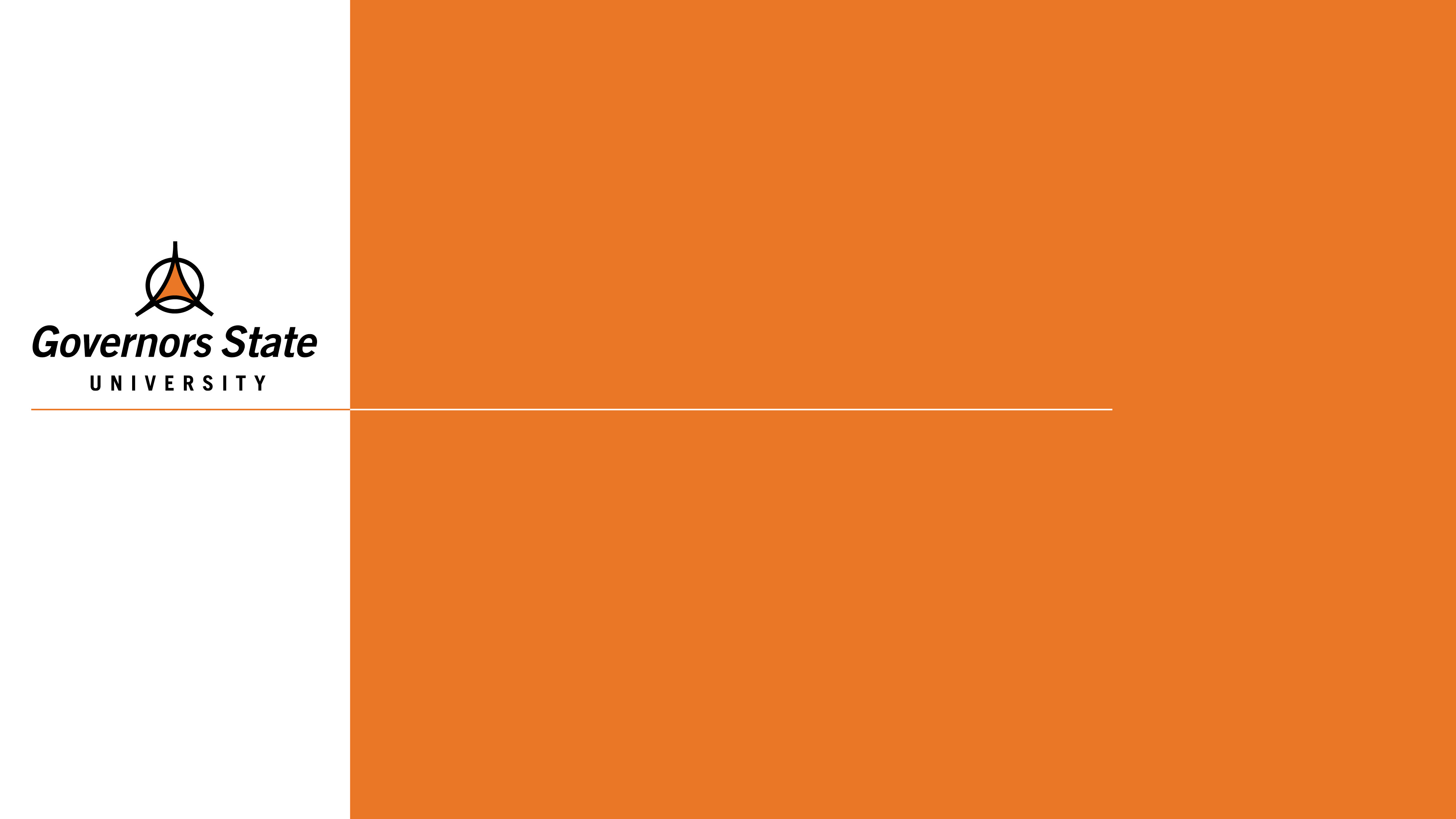 Dual Degree Program (DDP)
presented by:

Jessica Specht
Director, Dual Degree Program
jspecht@govst.edu
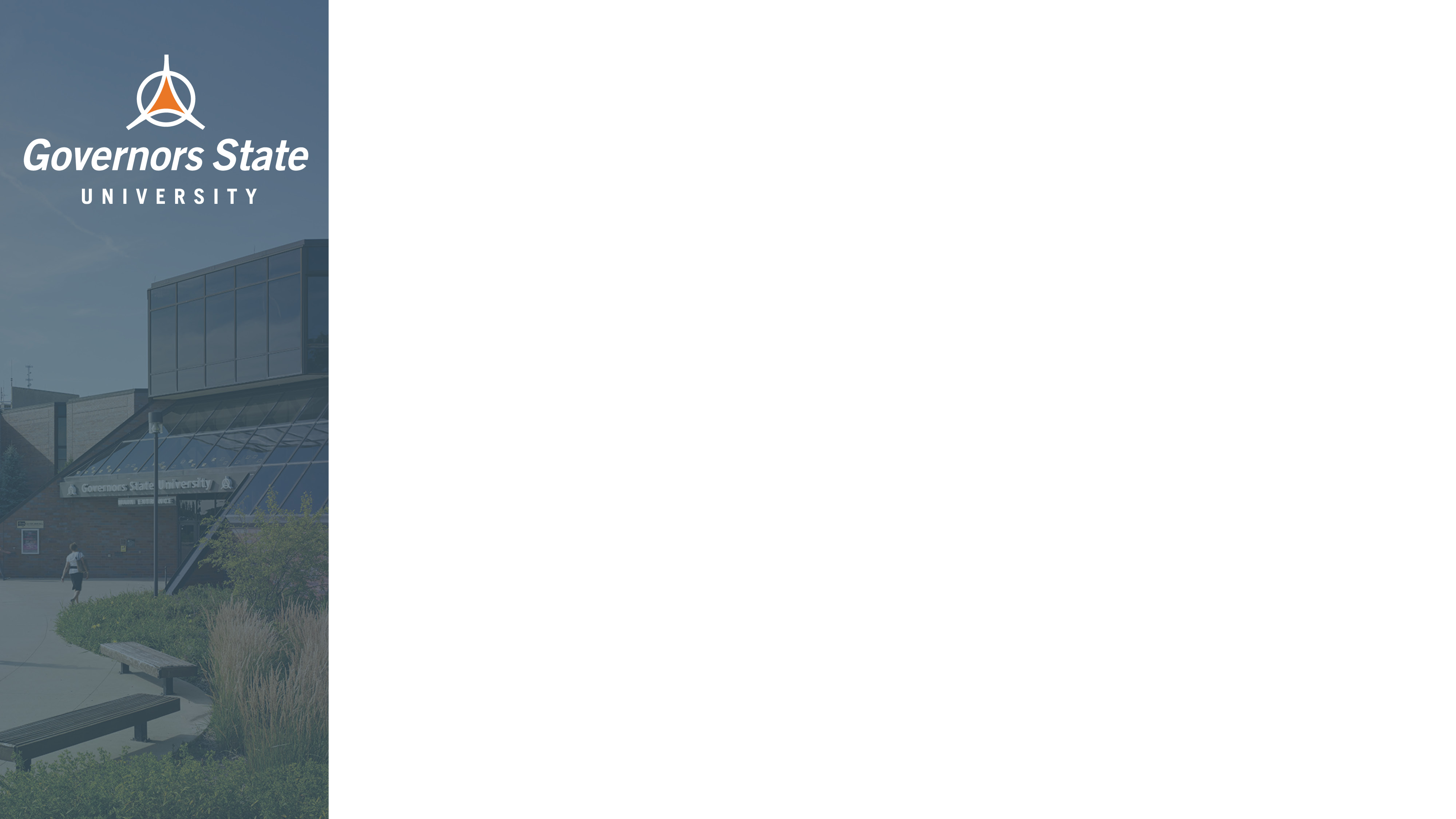 DDP Partner Community Colleges
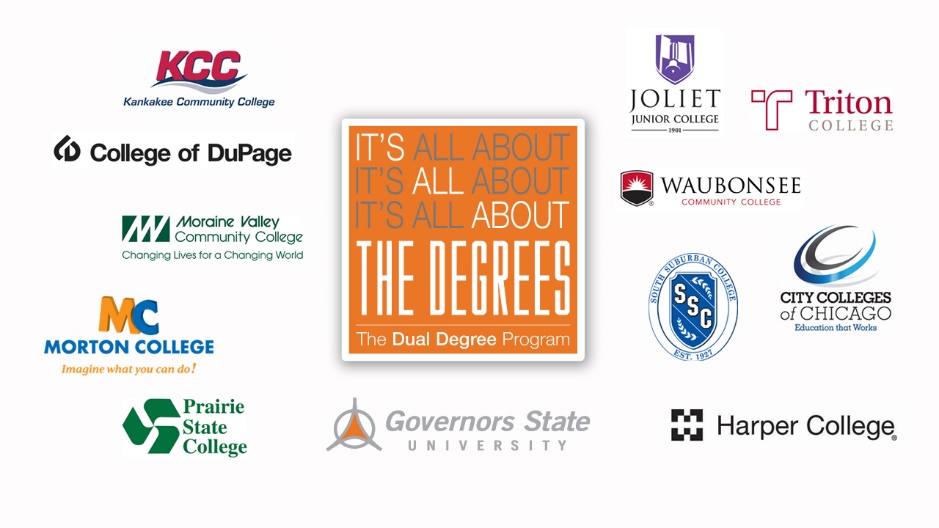 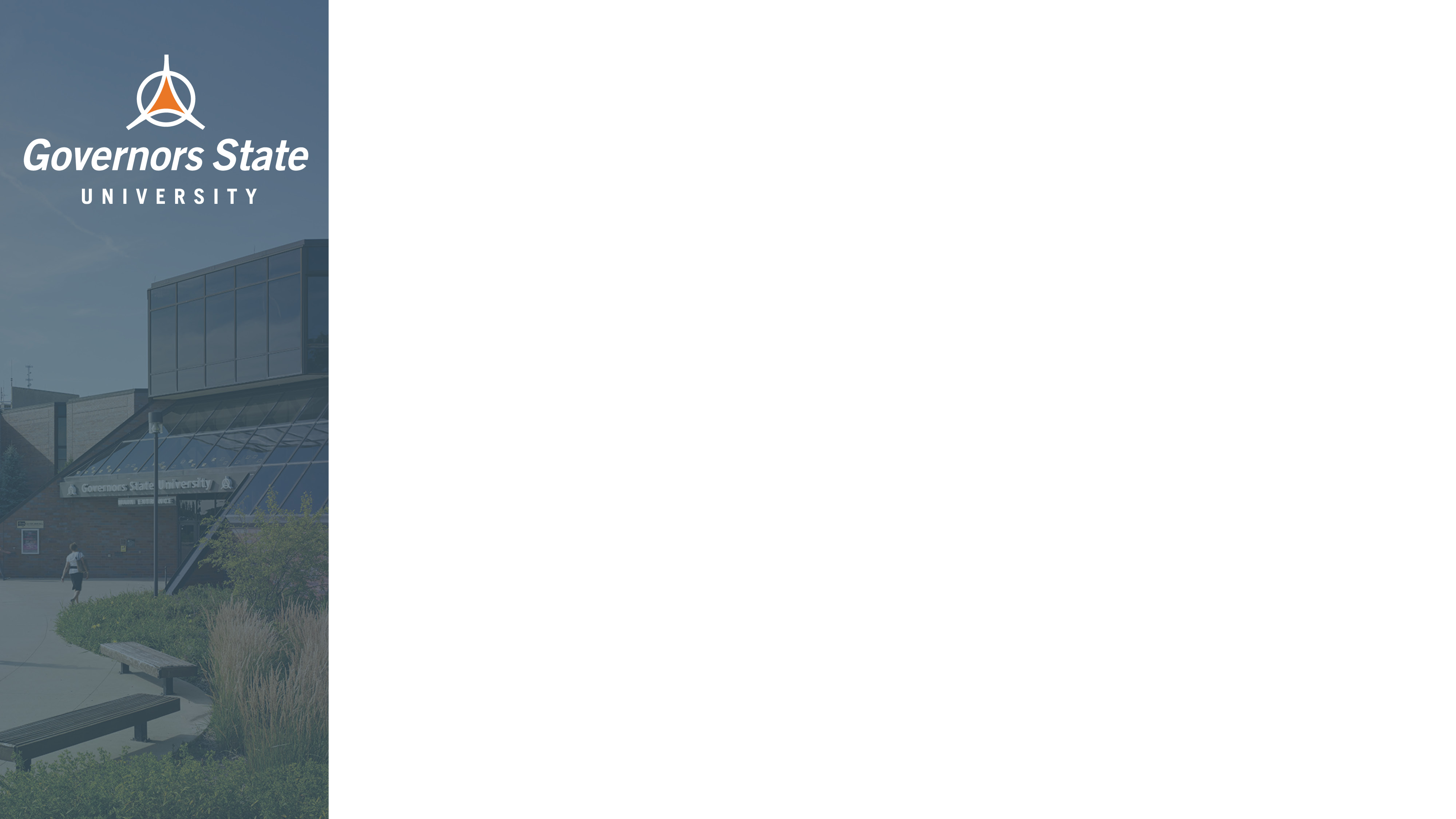 Why enroll in DDP?
Completing an associate degree is a crucial step toward success
Community involvement and leadership opportunities boost one’s scholarship potential and long-term professional development
Ensuring that credits transfer to one’s destination school is important for saving both time and money during the course of one’s education
#15toFinish Full-time enrollment achieves degrees on time
Not everyone understands how to navigate the transfer process
Connecting to campus early can help to achieve a sense of belonging 
A seamless transition provides one cohesive experience from college to university
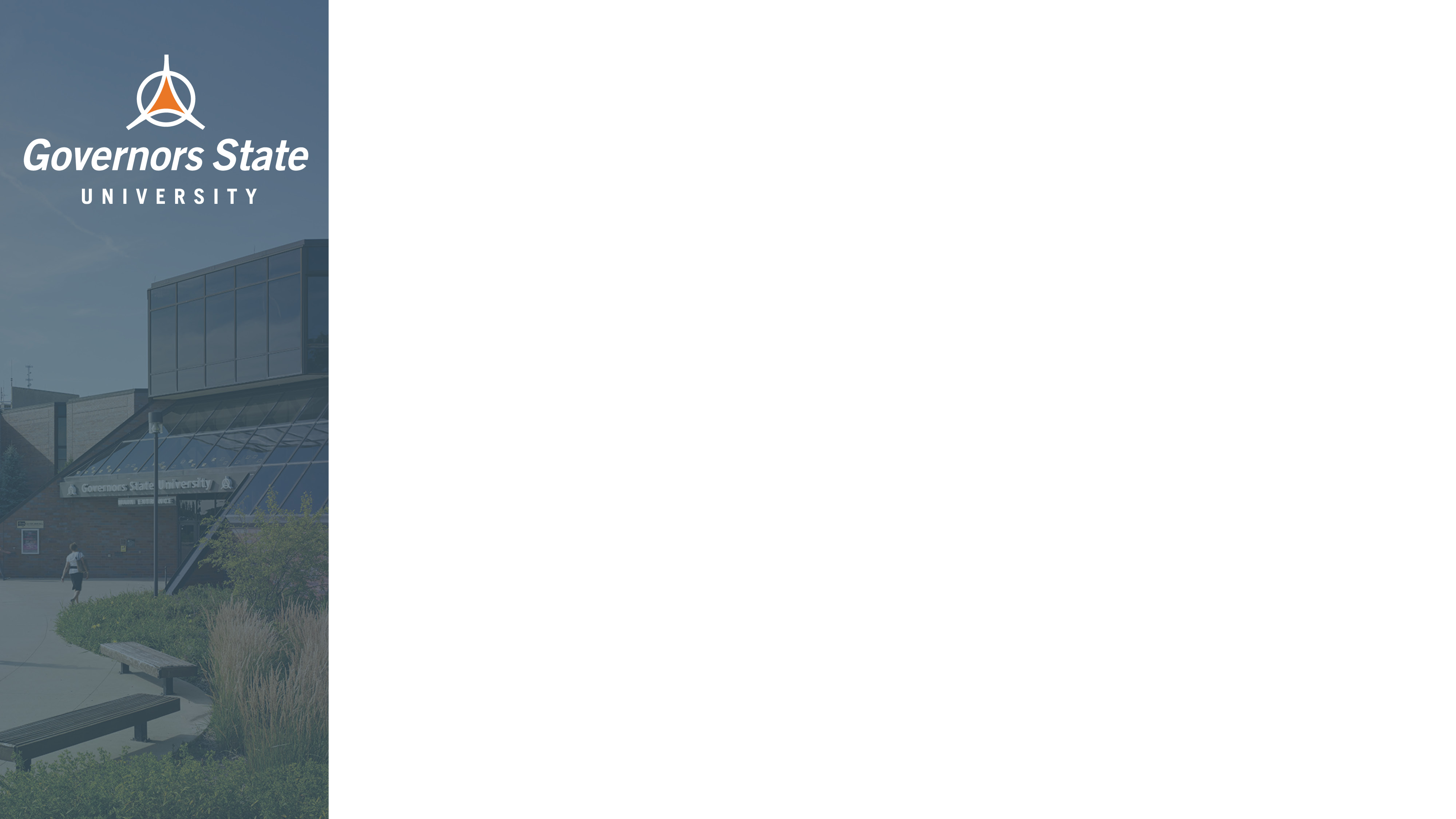 Why enroll in DDP?
Personalized transfer guidance from DDP Transfer Specialist 
Exclusive scholarship opportunities for DDP students 
Locked-in GSU tuition rate (for up to four semesters) 
Guaranteed admission to GSU and application fee waived
Exceptions with special admissions requirements include: Social Work, Nursing, Business and Applied Science (BAAS) & Manufacturing Management programs
Exclusive programming, e.g. DDP Induction and Cording Ceremonies
Participate in DDP community service events and socials throughout community college and GSU experiences
Access to GSU facilities while still attending community college
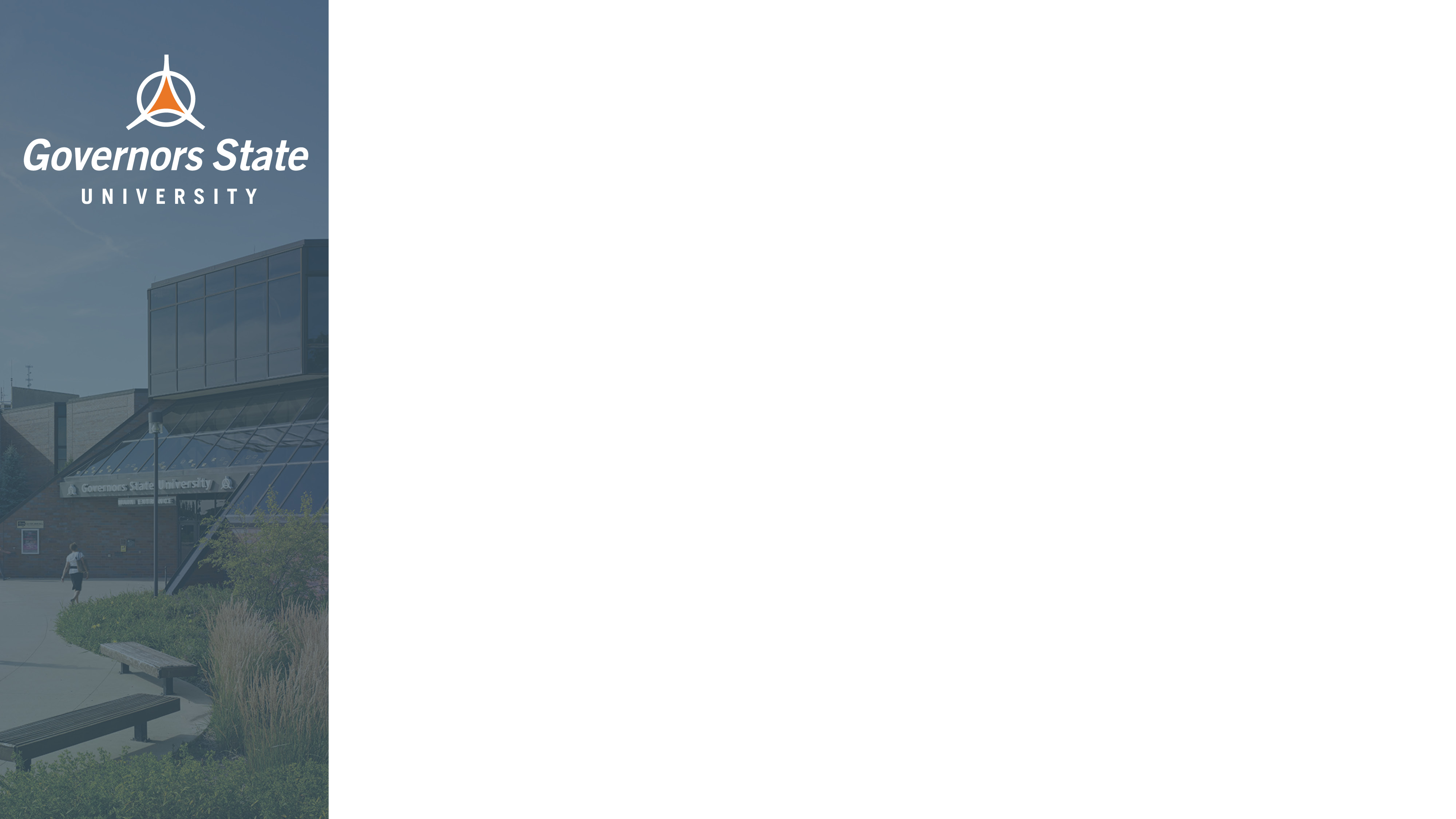 Eligibility Requirements
Currently attending one of our 17 partner community colleges
Completed 12-45 credit hours at time of enrollment in DDP
Some exceptions apply. Contact DDP to review your eligible credits!
In good academic standing (2.0+) at current community college
Enrolled full-time with the intention of completing an associate degree

To remain in DDP while attending community college: 
Maintain 2.0+ GPA and full-time enrollment
Meet with DDP Transfer Specialist each semester at CC
Graduate an associate degree and transfer within five semesters
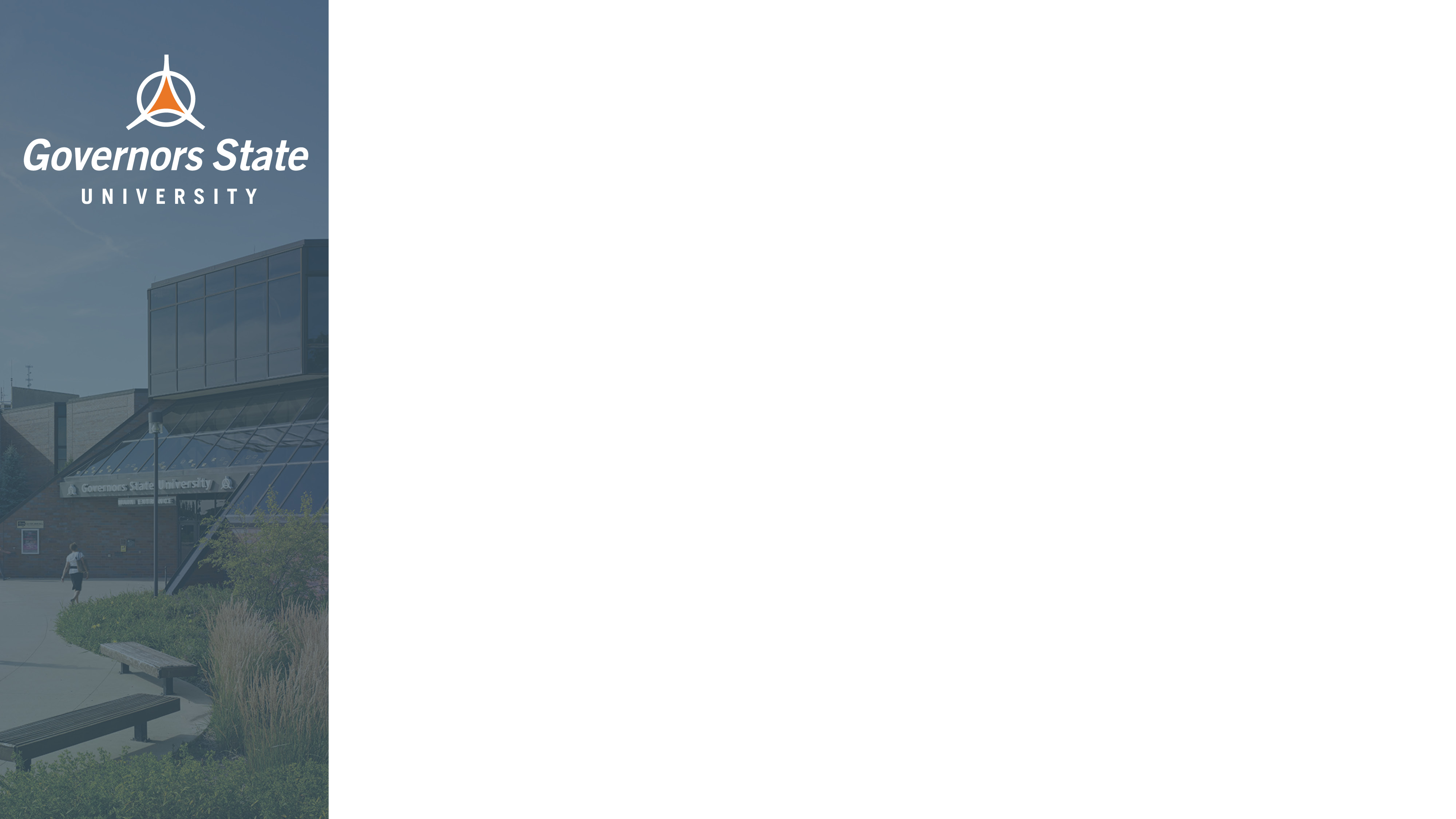 DDP Scholarships
GSU Promise Scholarship
Requires 2.75+ GPA, associate degree, and Pell eligibility at time of transfer
Tuition & Fees assistance for up to four semesters (fall/spring)
Undocumented students (who are eligible for in-state tuition) are encouraged to apply!

DDP Honors Scholarship
Requires 3.5+ GPA, associate degree, and membership in Phi Theta Kappa or CC Honors
Tuition & Fees assistance for up to four semesters (fall/spring)
Commitment to participating in the GSU Honors Program 
Undocumented students (who are eligible for in-state tuition) are encouraged to apply!

DDP Chicago STAR Scholars Scholarship
Requires a 3.25+ GPA, and must be a current participant in the Chicago STAR Scholars program at the City Colleges of Chicago
Option #1: $500 book/campus dining award for up to four semesters
Option #2: Campus housing contract (semi-suite) for up to two years 
Undocumented students (who are eligible for in-state tuition) are encouraged to apply!
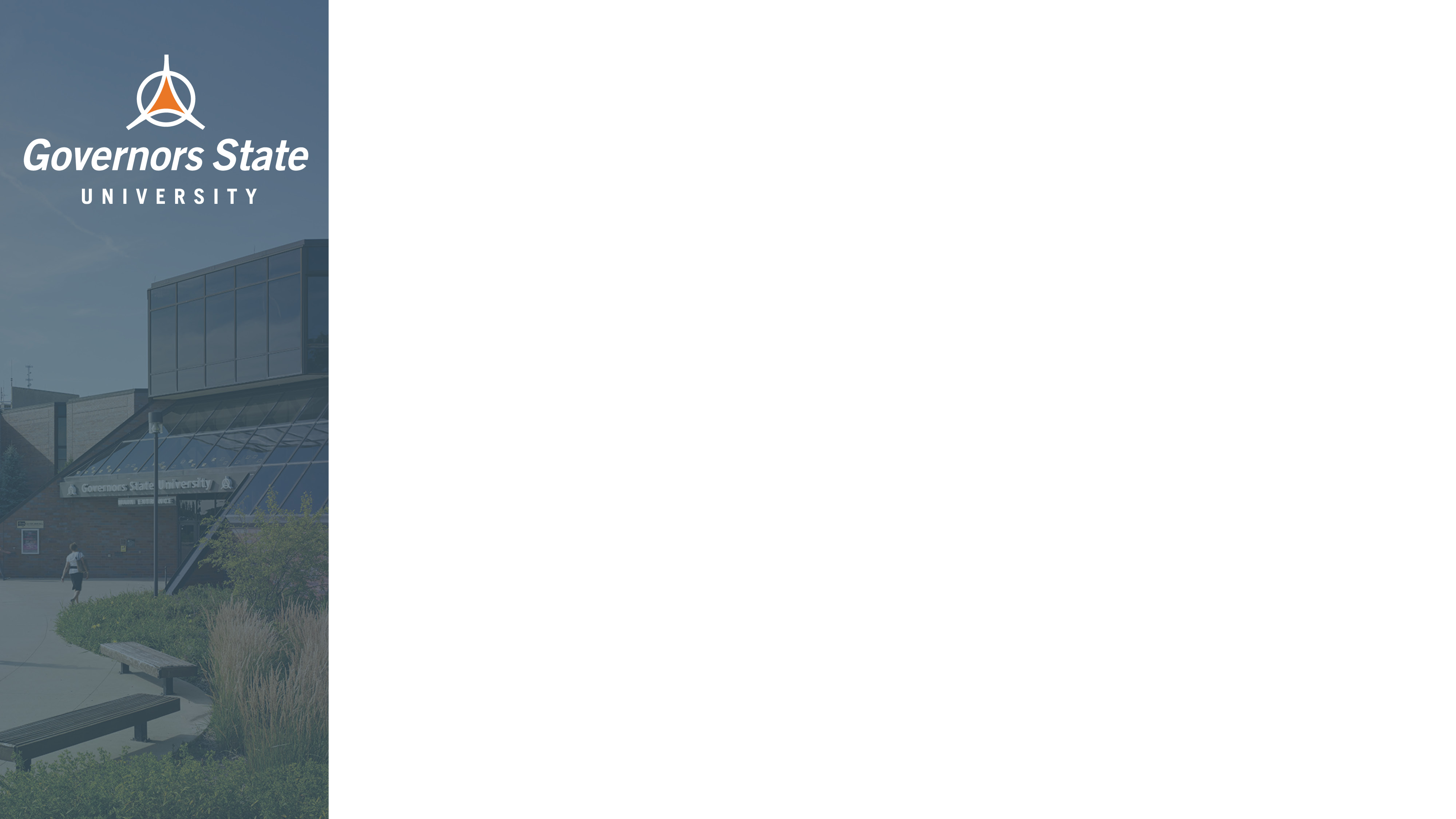 Contact DDP!
Main Website:  www.govst.edu/ddp  
DDP Enrollment Form:  apply.govst.edu/register/DDPenrollment  
dualdegree@govst.edu  ꟾ  708.534.4494 

DDP Transfer Specialists
Kankakee Community College, Prairie State College, and South Suburban College
Sharita Walkerswalker3@govst.edu  ꟾ  708.235.7536  ꟾ  GSU Office: A2122
Joliet Junior College, Moraine Valley, Morton College, Triton College, Harper College, COD, and Waubonsee Community College 
Juan Gonzalezjgonzalez11@govst.edu  ꟾ  708.235.7534 ꟾ  GSU Office: A2126
City Colleges of Chicago (all seven campuses)
Alexandro Venegasavenegas2@govst.edu  ꟾ  708.235.7537 ꟾ  GSU Office: A2126
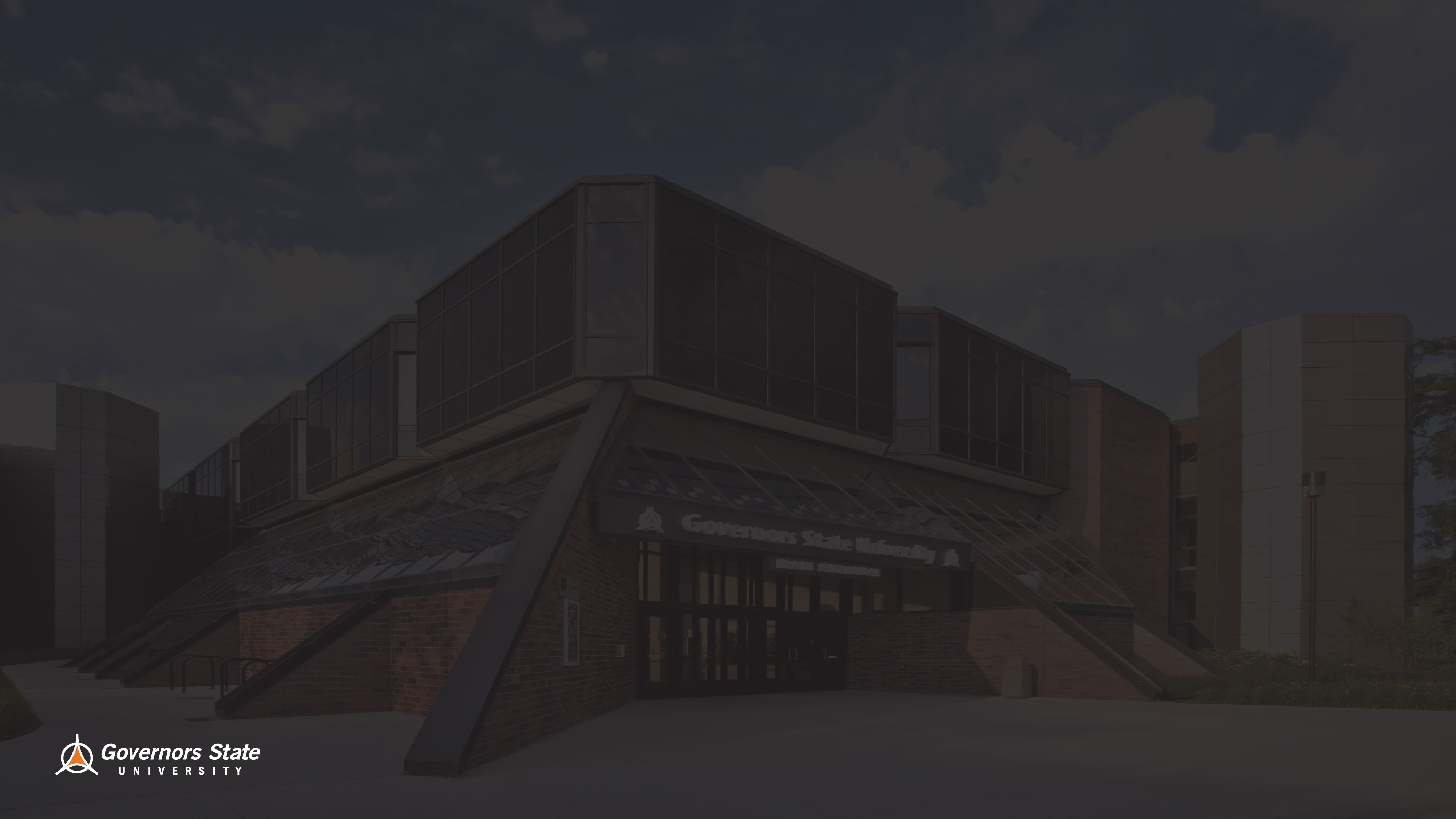 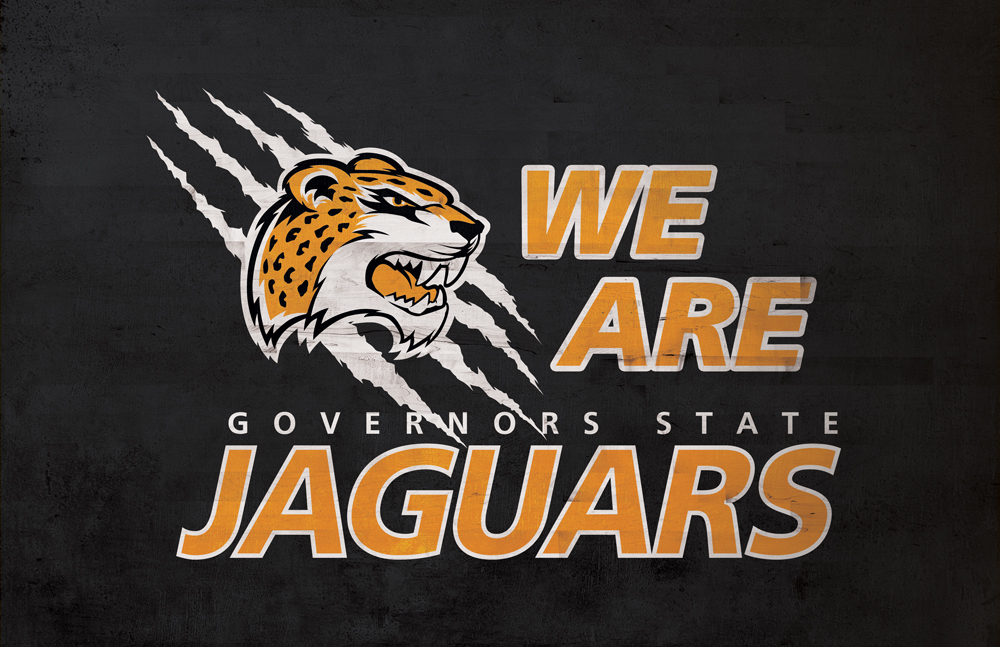